O‘zbek tili
6-sinf
Mavzu: Mustahkamlash

(Aniq, mavhum, o‘rin-joy,  kasb-hunar otlari)
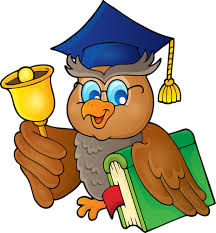 Turayeva Munira Samatovna. Yashnobod tumani 231-maktab.
Avvalgi  o‘tilgan  mavzuni  tekshiramiz
Kasb-hunar  otlari ishtirok  etgan  kichik matn  tuzing.
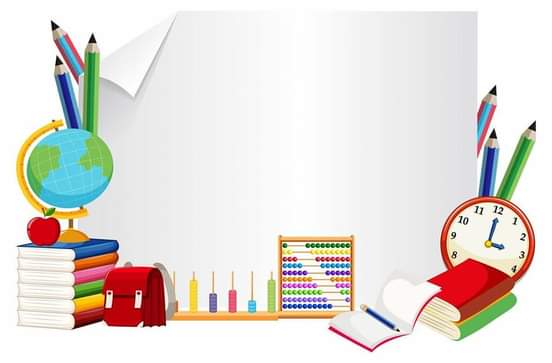 Mening akam haydovchilik bilan shug‘ullanadilar. Kun davomida juda ko‘plab insonlarni o‘z manziliga yetkazadilar. Transport vositasini boshqarishda yo‘l harakati qoidalariga rioya qilish kerak ekanligini juda ko‘p ta’kidlaydilar. Har kuni har xil: oshpaz, o‘qituvchi, tadbirkor, shifokor kabi soha vakillari bilan muloqot qiladilar. Akam ushbu kasbni tanlaganlaridan hamisha mamnun.
Turayeva Munira Samatovna. Yashnobod tumani 231-maktab.
Topshiriq
O‘zbekistonning  ma’muriy-hududiy  birliklarini  nomini  ayting.
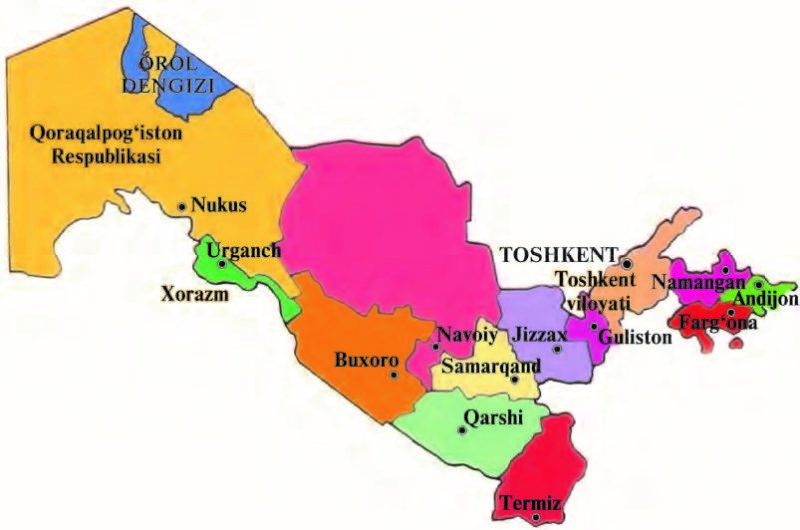 Turayeva Munira Samatovna. Yashnobod tumani 231-maktab.
Topshiriqni  tekshiramiz
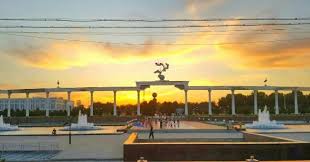 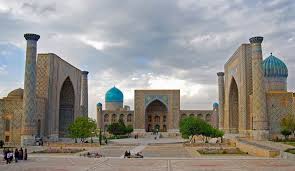 Samarqand
Toshkent
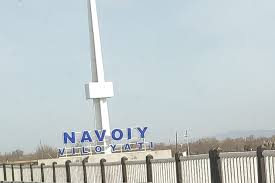 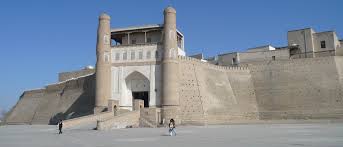 Buxoro
Navoiy
Turayeva Munira Samatovna. Yashnobod tumani 231-maktab.
Topshiriqni  tekshiramiz
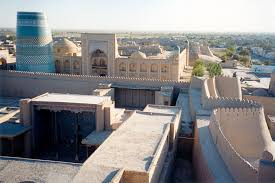 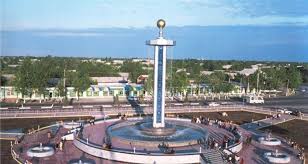 Toshkent viloyati
Xorazm
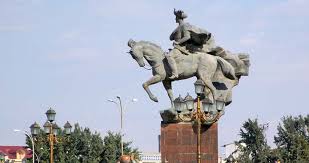 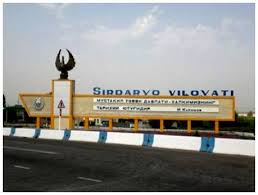 Sirdaryo
Andijon
Turayeva Munira Samatovna. Yashnobod tumani 231-maktab.
Topshiriqni  tekshiramiz
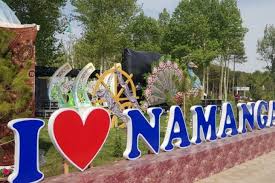 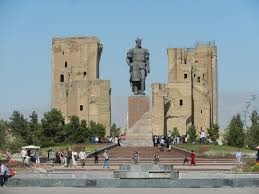 Qashqadaryo
Namangan
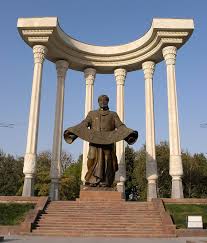 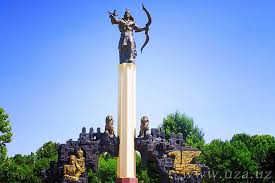 Farg‘ona
Surxondaryo
Turayeva Munira Samatovna. Yashnobod tumani 231-maktab.
Topshiriqni  tekshiramiz
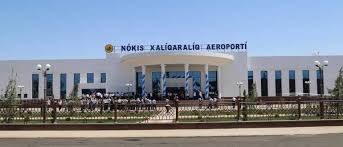 Qoraqalpog‘ston
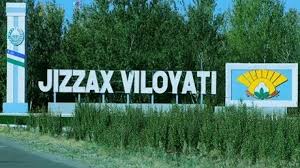 Jizzax
Turayeva Munira Samatovna. Yashnobod tumani 231-maktab.
Bilib  oling!
Otlar aniq va mavhum bo‘ladi.

 Aniq otlar biz ko‘ra oladigan va seza oladigan narsa-buyumlarni bildiradi.

 Ular birlik va ko‘plik sonda keladi.  

Masalan: shahar - shaharlar  
         bino -  binolar
Turayeva Munira Samatovna. Yashnobod tumani 231-maktab.
Bilib  oling!
Mavhum otlar his tuyg‘ular, shaxs-narsaga xos belgi nomlarini bildiradi. 
Mavhum otlar asosan birlik shaklda qo‘llanadi. 
Ular –lik, -ch, - inch qo‘shimchalari yordamida yasaladi. 
Masalan: vijdon
               mehr
                    ishonch
Turayeva Munira Samatovna. Yashnobod tumani 231-maktab.
Topshiriq
Gaplarni o‘qing. Mavhum otlarni ajratib oling va qaysi qo‘shimchalar orqali yasalganini tushuntiring.
1. Insonlar bir-birlariga quvonch ulashib yashaydilar.
2. Tinchlik – eng oliy ne’mat!
3. Mardlik bu insonlarga xos hislatdir.
4. Ular o‘rtasida do‘stlik rishtalari bog‘landi.
5. Munojatning quvonchi ichiga sig‘may yugurib ketdi.
Turayeva Munira Samatovna. Yashnobod tumani 231-maktab.
Topshiriqni  tekshiramiz
do‘st
lik
quvon
ch
do‘stlik
quvonch
mard
lik
mardlik
tinch
lik
inch
sev
tinchlik
sevinch
Turayeva Munira Samatovna. Yashnobod tumani 231-maktab.
Topshiriq
Berilgan o‘rin-joy otlarini tub va yasama so‘zlarga ajrating
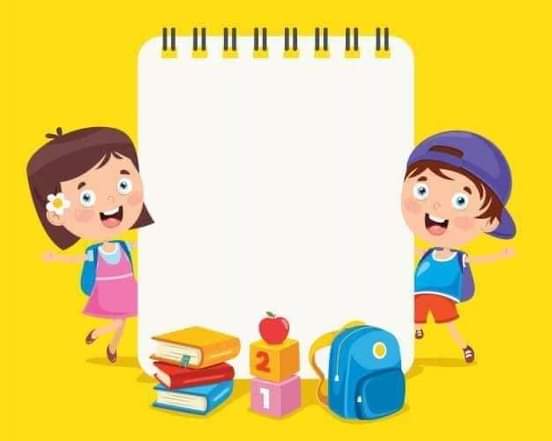 O‘zbekiston, oromgoh, Oqtepa, shahar, мaktab, toshloq, daraxtzor, Xiva.
Turayeva Munira Samatovna. Yashnobod tumani 231-maktab.
Topshiriqni  tekshiramiz
Tub  o‘rin-joy otlari
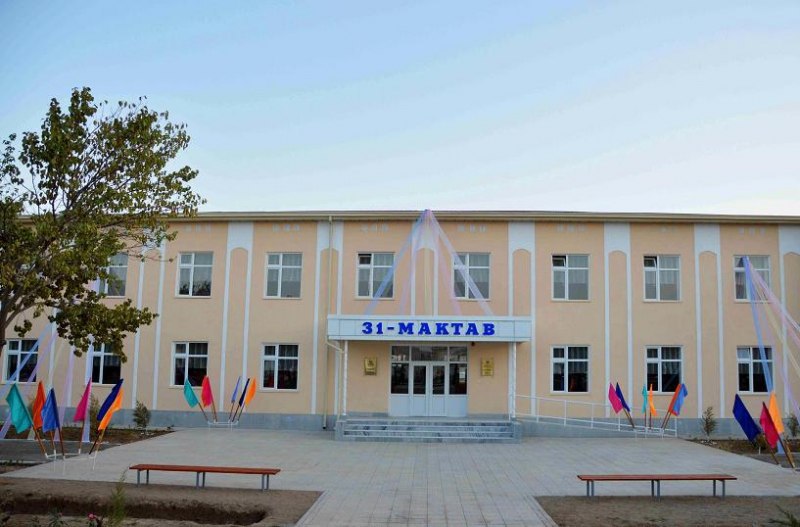 maktab
shahar
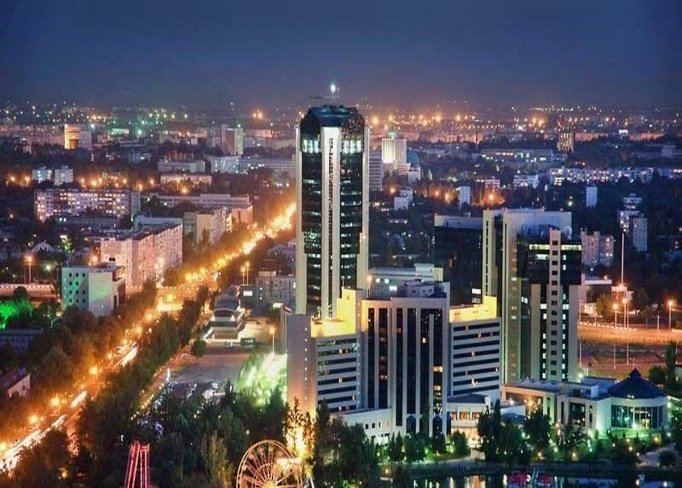 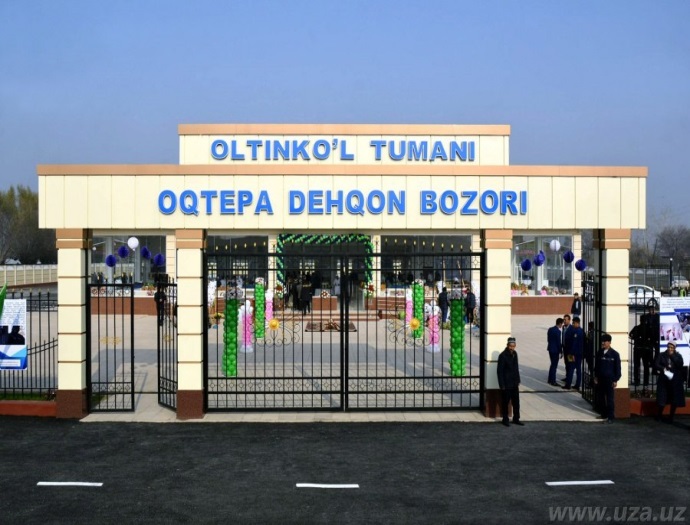 Oqtepa
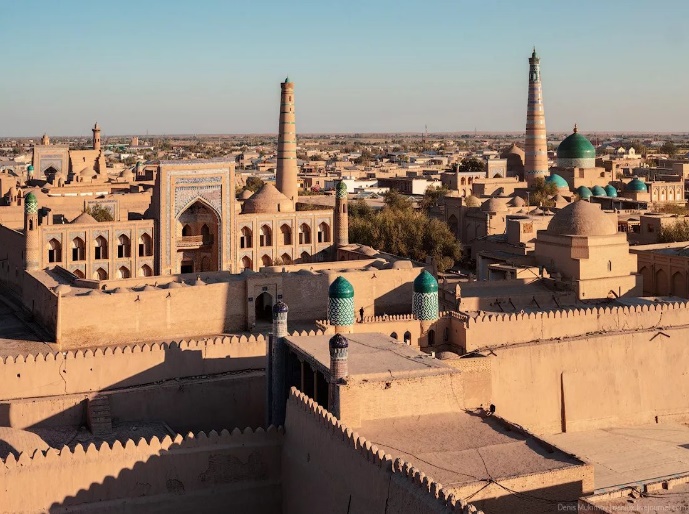 Xiva
Turayeva Munira Samatovna. Yashnobod tumani 231-maktab.
Topshiriqni  tekshiramiz
Yasama  o‘rin-joy otlari
O‘zbekiston
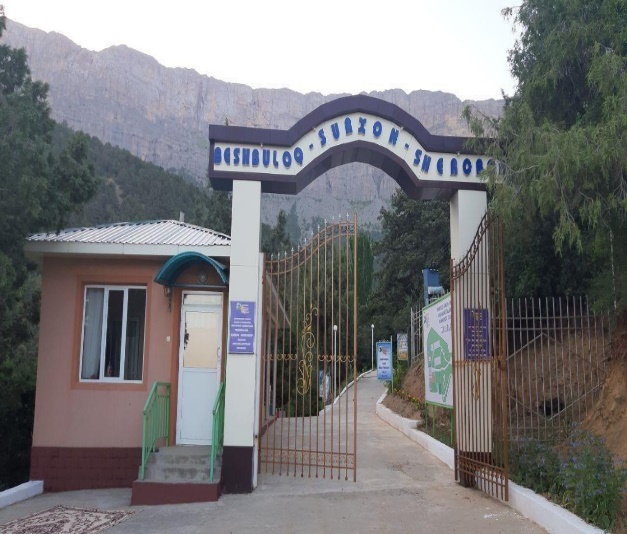 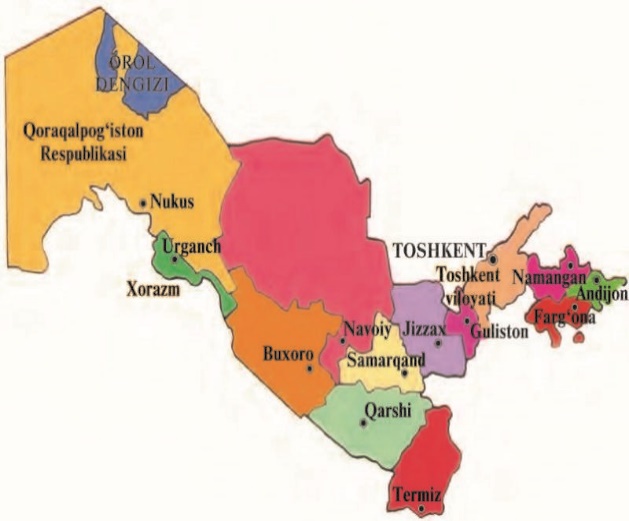 oromgoh
daraxtzor
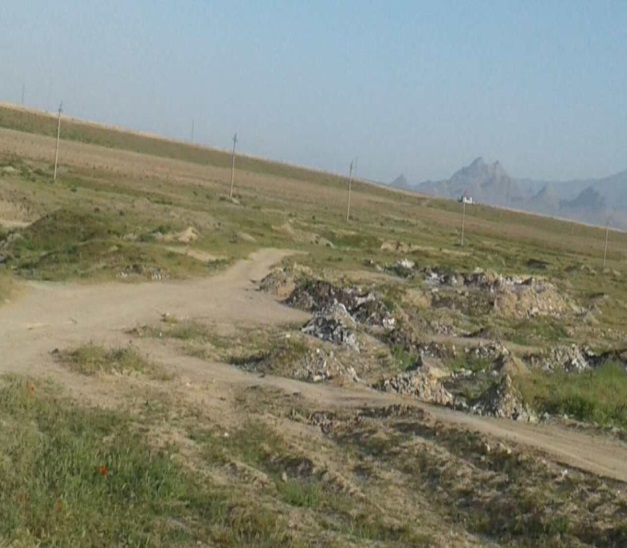 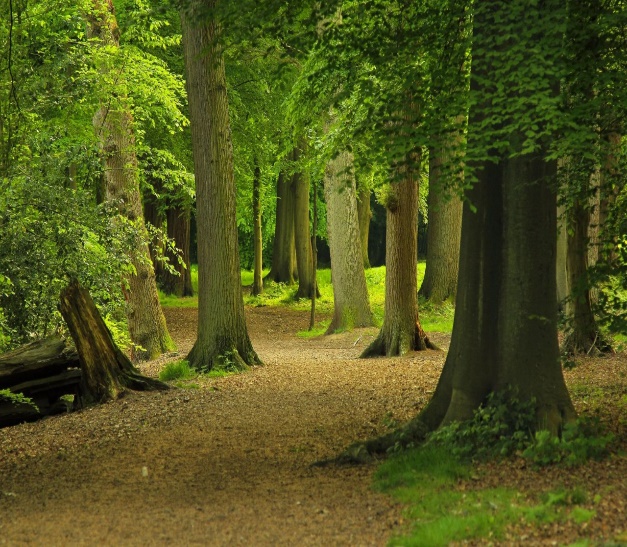 toshloq
Turayeva Munira Samatovna. Yashnobod tumani 231-maktab.
Topshiriq
Quyida berilgan so‘zlarni ikki guruhga: kasbga oid so‘zlarni alohida guruhga hamda hunarga oid so‘zlarni alohida guruhga ajratib, ular ishtirokida gaplar tuzing.
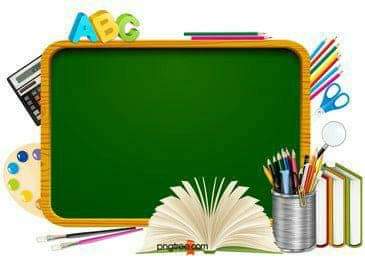 Haydovchi, kashtachilik, sotuvchi, quruvchi, ganchkorlik, temirchi, zardo‘zlik, sportchi.
Turayeva Munira Samatovna. Yashnobod tumani 231-maktab.
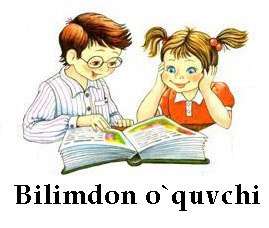 Topshiriqni  tekshiramiz
Hunarga  oid  gaplar
Kasbga  oid   gaplar
1. Temirchilar o‘z ishlarini aytilgan muddatda yakunlashdi.
1. Haydovchilar  yo‘lda  hushyor  bo‘lishlari  kerak.
2. Sportchilarimiz  bilan  g‘ururlanamiz.
2. Biz  zardo‘zlik  hunari haqida suhbatlashdik.
3. Kashtachilik  sirlarini  o‘rganamiz.
3. Sotuvchi  savdo-sotiq  bilan  mashg‘ul  bo‘ldi.
4. Ganchkor ustalarning mehnatini  tomosha qildik.
4. Quruvchilar  baland  binolarni qurdilar.
Turayeva Munira Samatovna. Yashnobod tumani 231-maktab.
Uyda mustaqil bajarish uchun topshiriq
-goh, -chilik, -zor, -inch qo‘shimchalari ishtirokida so‘zlar yasang va ushbu so‘zlar ishtirokida  gaplar tuzing.
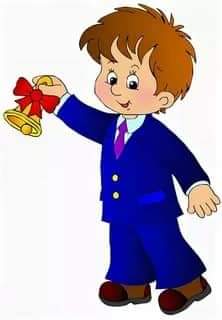 Turayeva Munira Samatovna. Yashnobod tumani 231-maktab.